Revision of anatomy and physiology of female reproductive system
Prepared by : Rayan Qasim
Supervisor : Sahar Ismail Abdulla
introduction
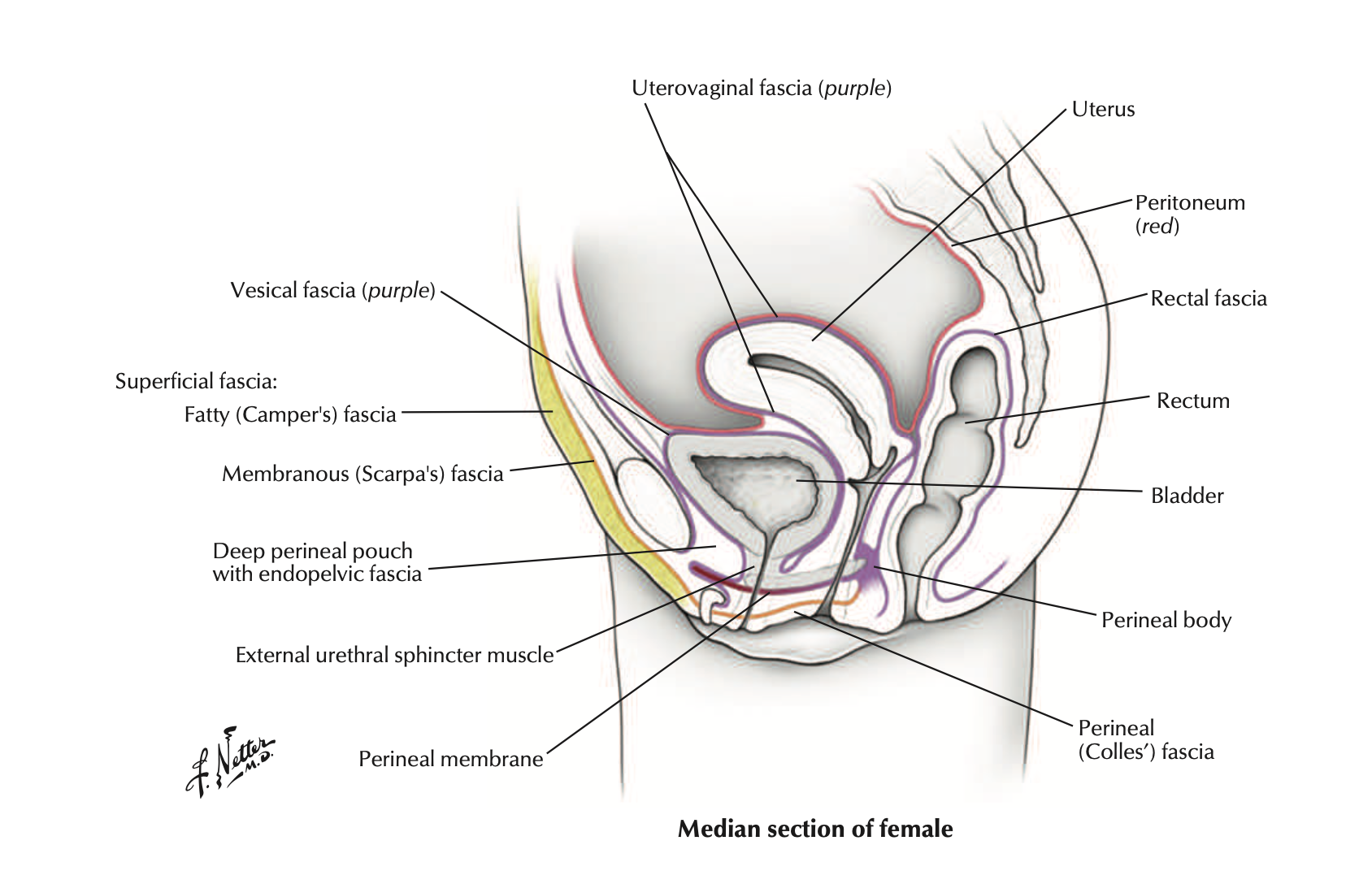 The female reproductive system is the system that responsible for the production and fertilization of gametes (eggs) and carrying of a fetus. 
It also contain internal and external parts to make up this system
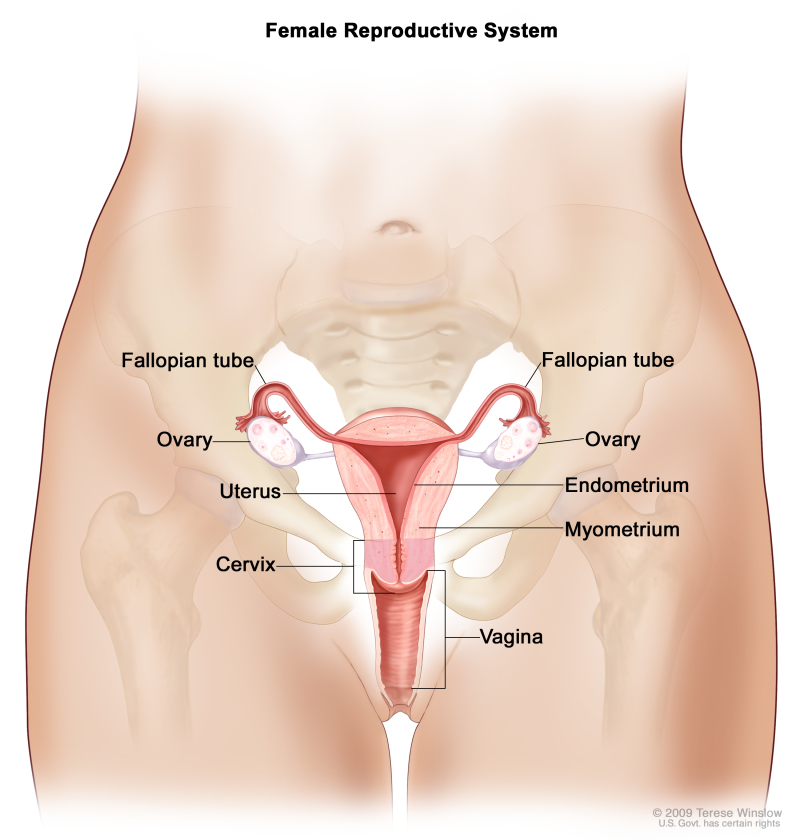 Cont...
Vagina
Uterus
Fallopian tubes
Ovaries

We are going to talk about each part in anatomy and physiology
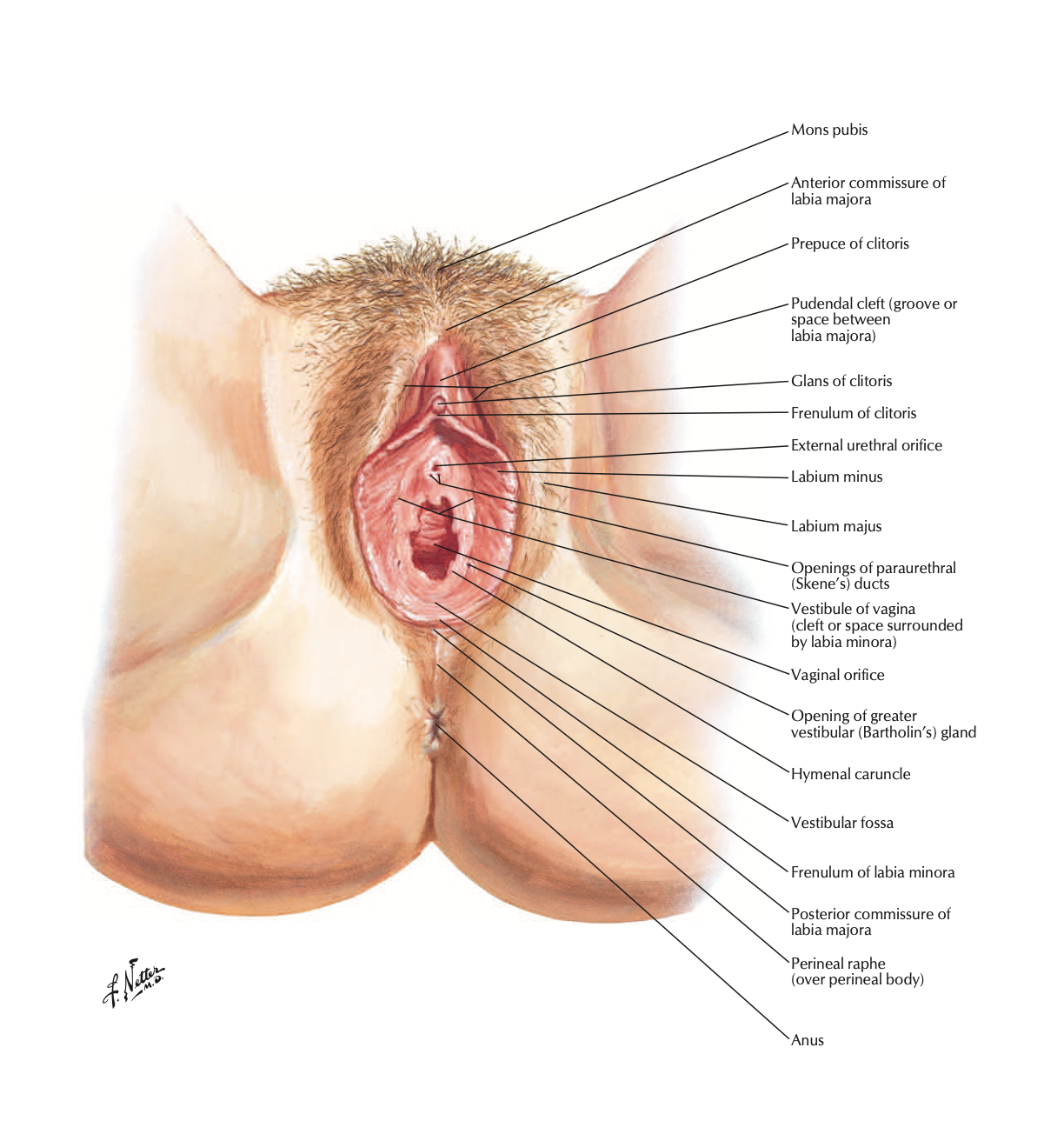 Vagina
The vagina is an elastic muscular tube of 7 to 10 cm in length that extends from the vulva (female external genitalia) to the cervix of the uterus , vagina is a passage for sperm for fertalization and also a passage for fetus
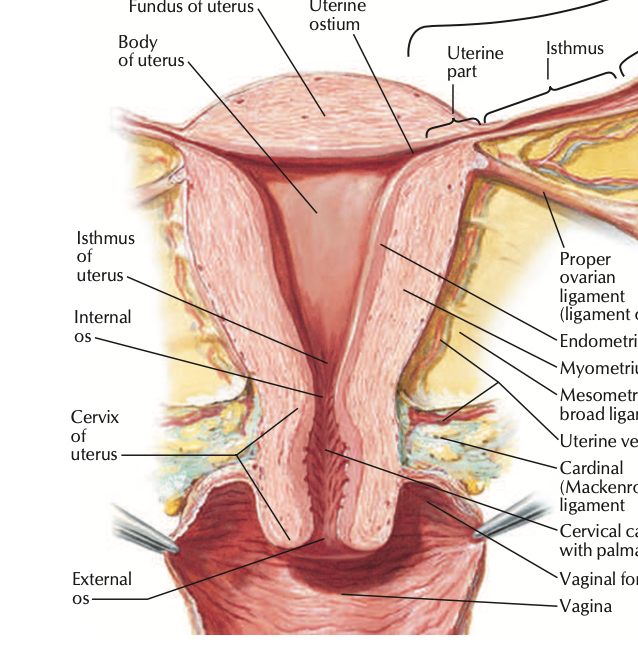 uterus
uterus (or womb) is a pear-shaped organ that plays a critical role in menstruation, fertility and pregnancy. It's hollow and muscular and sits between rectum and bladder in pelvis

One of most important function is holding fetus
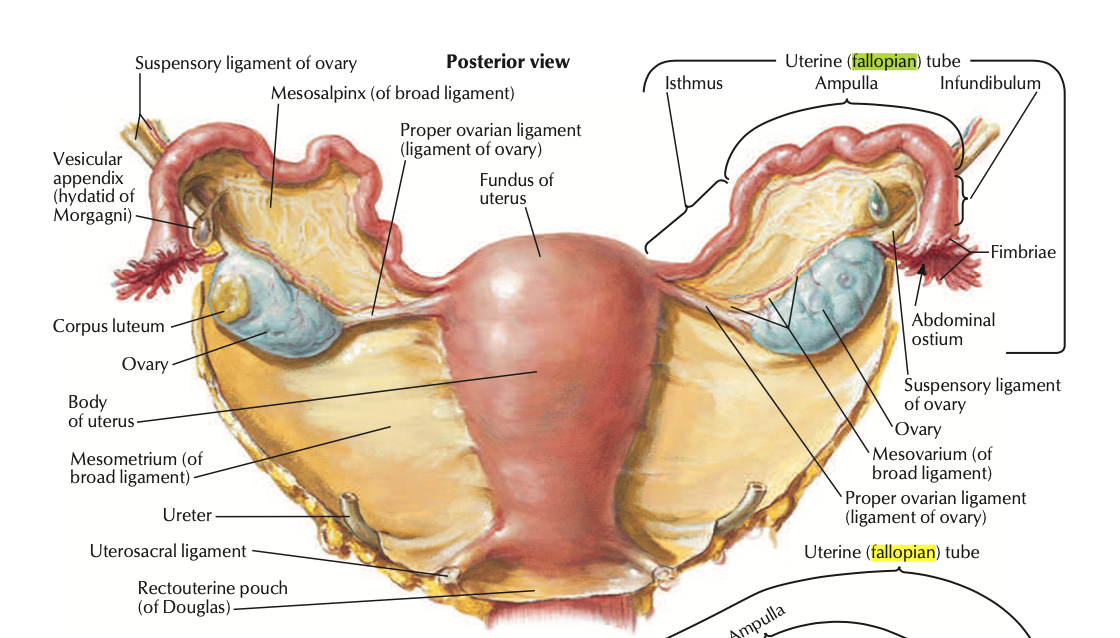 Fallopian tube
The fallopian tubes are bilateral conduits between the ovaries and the uterus in the female pelvis. They function as channels for oocyte transport and fertilization. Given this role, the fallopian tubes are a common etiology of infertility as well as the target of purposeful surgical sterilization.
ovaries
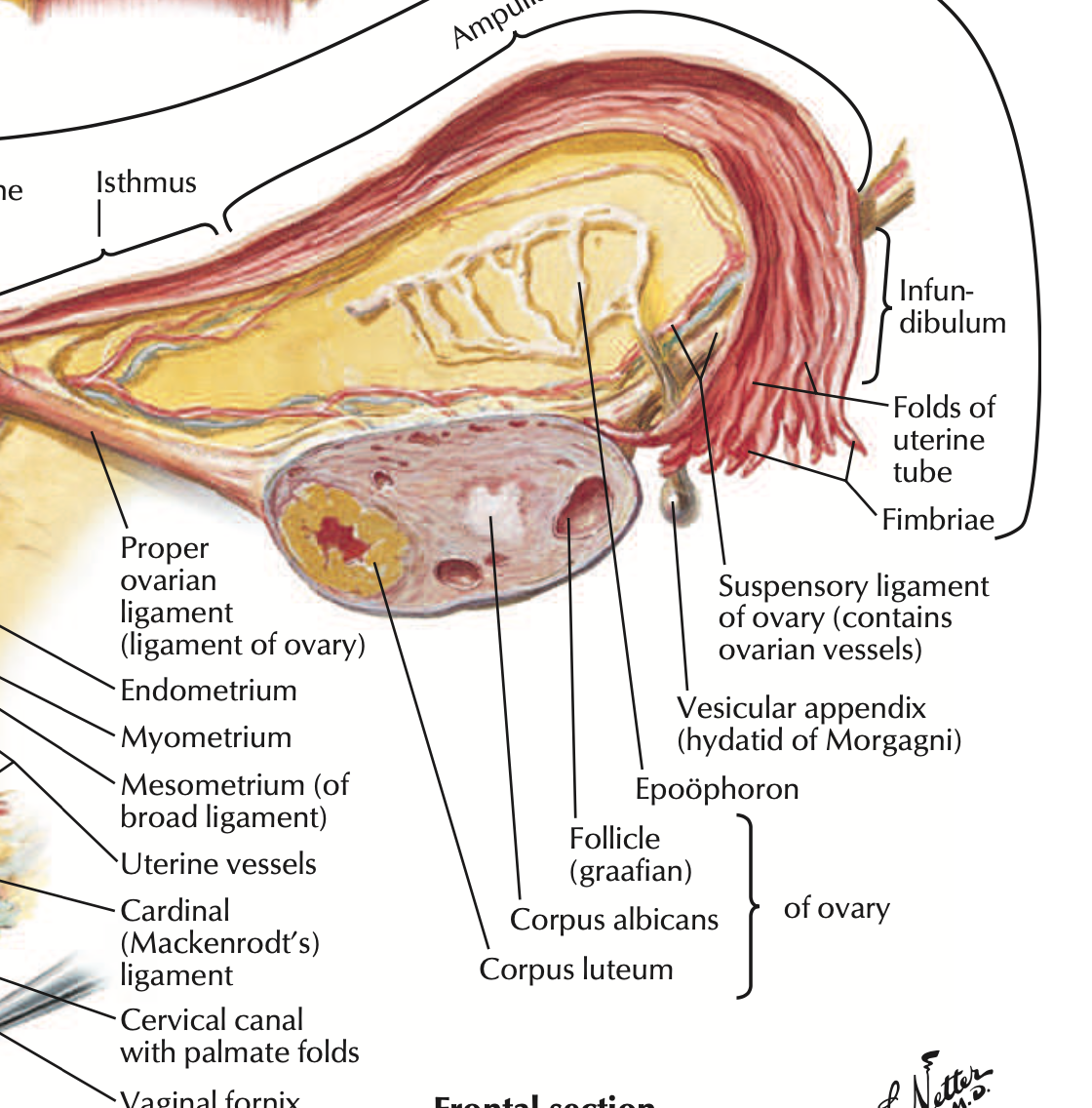 Your ovaries play a critical role in both menstruation and conception. They produce eggs for fertilization and they make the hormones estrogen and progesterone. An ovary releases an egg around the middle of your menstrual cycle (around day 14 of a 28-day cycle) in a process called ovulation
External parts
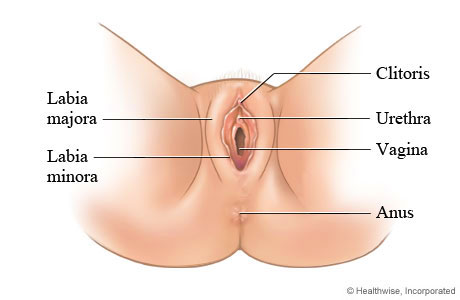 Clitoris
External vagina 
Labia majora
Labia minora
clitoris
clitoris has a single purpose: to enable you to experience sexual pleasure
Clitoris is a really sensitive part of external
Labia majora
The labia majora are a prominent pair of cutaneous skin folds that will form the lateral longitudinal borders of the vulval clefts. The labia majora forms the folds that cover the labia minora, clitoris, vagina, urethra
Labia minora
The labia minora are the two inner skin folds that surround the opening of the vagina. Their main function is to protect the vaginal and urethral openings from mechanical irritation, dryness, and infections.
Estrogen & progesterone
Estrogen and progesterone are steroid hormones that play a pivotal role in the regulation of mammalian reproduction. One primary action of these hormones is to regulate the development and function of the uterus. These hormones act by regulating the transcription of specific genes in the uterus.
Menstruation
Menstruation, or period, is normal vaginal bleeding that occurs as part of a woman's monthly cycle. Every month, your body prepares for pregnancy. If no pregnancy occurs, the uterus, or womb, sheds its lining. The menstrual blood is partly blood and partly tissue from inside the uterus.
reference
Anatomy and physiology for nursing
Introduction to maternity & pediatric nursing
Atals of human anatomy
Thank you for your time..